QuatrièmeChapitre 10: Les Probabilités
M. FELT
1
Chapitre 10: Les Probabilités
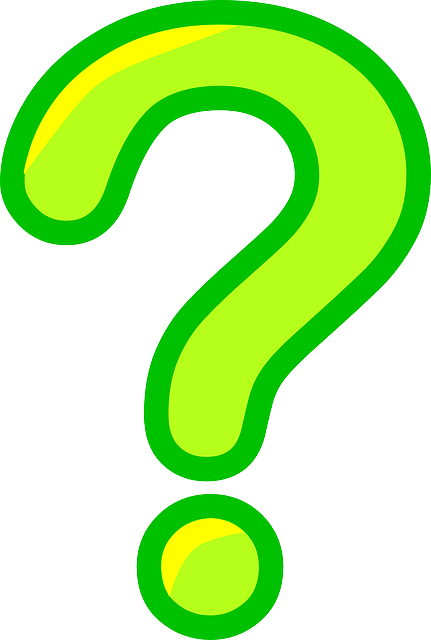 2
I. Vocabulaire
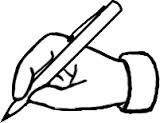 Définitions:
Une expérience aléatoire est une expérience dont le résultat dépend du hasard.
L'ensemble de tous les résultats possibles d'une expérience aléatoire s'appelle l'univers de l'expérience.
Chacun des résultats possibles s’appelle issue ( ou éventualité  ).
Un évènement est constitué de zéro, une ou plusieurs issues.
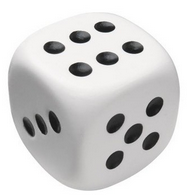 3
I. Vocabulaire
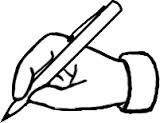 Exemples:
expérience aléatoire
univers
issue
évènement
4
I. Vocabulaire
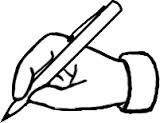 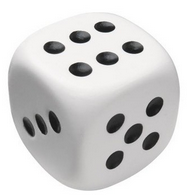 5
II. Probabilité
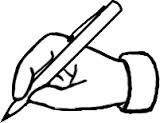 6
Exercices 15 page 257
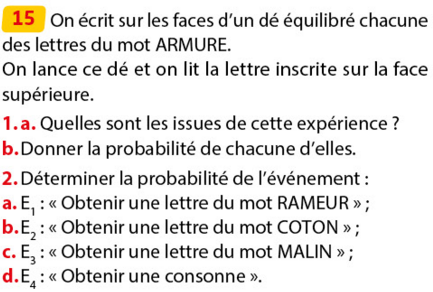 7
Exercice 16 page 257
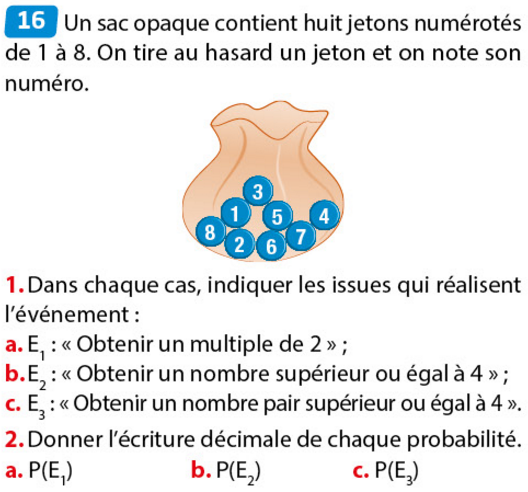 8
Exercice 21 page 258
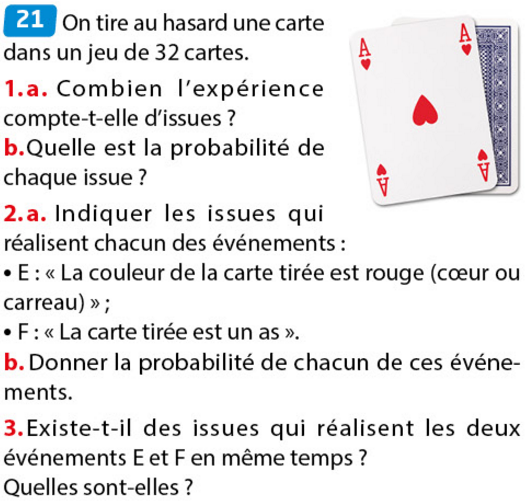 9
Exercice 22 page 258
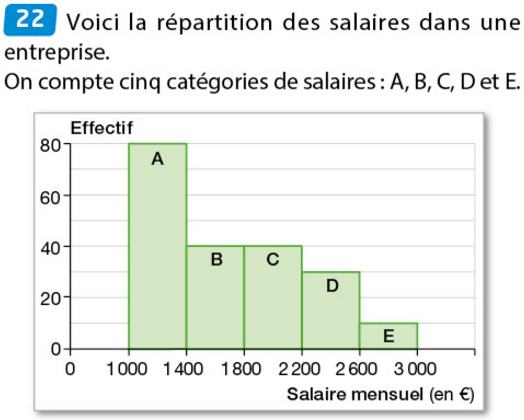 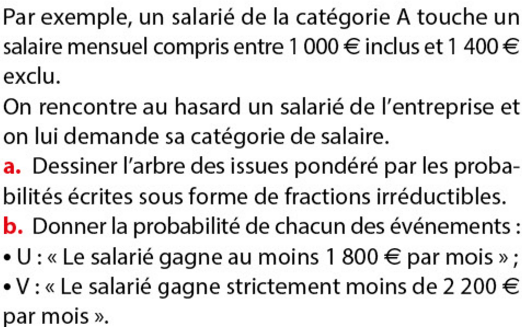 10
III. Évènement contraire
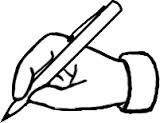 11
Exercices 31 page 259
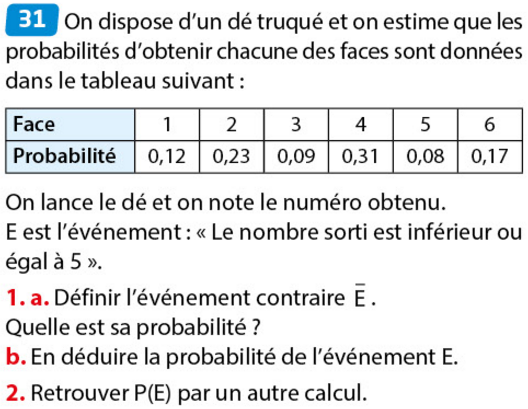 12
Exercices 42 page 262
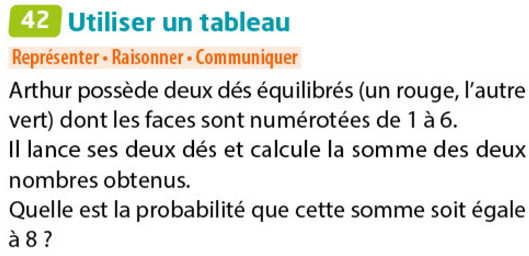 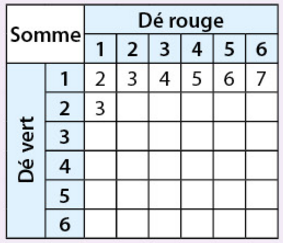 13
Exercices 50 page 264
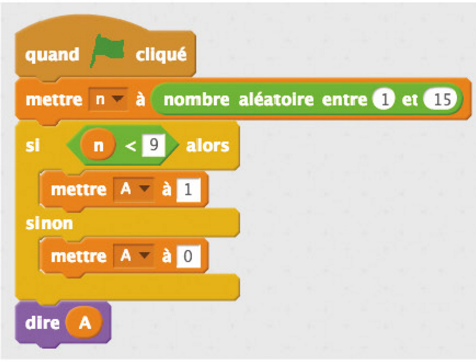 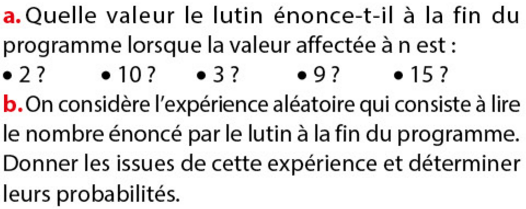 14
C’est fini 
15